МБОУ «Клюквинская СОШИ»
Русский язык, 8 класс

Главные члены предложения. 
Подлежащее.


Учитель Омельчук Е.И.
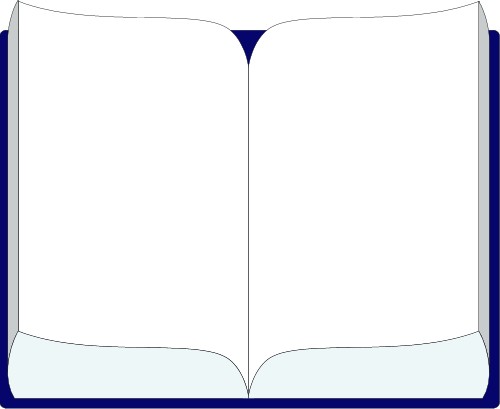 Повторение.«Виды связи в словосочетании»
Виды связи слов в словосочетании
согласование
управление
примыкание
зависимое слово отвечает на вопросы КАКОЙ? КОТОРЫЙ? ЧЕЙ?
согласуется с главным в роде, числе, падеже
зависимое слово отвечает на  вопросы
падежей
зависимое слово – неизменяемая часть речи: наречие, деепричастие, инфинитив, притяжательное местоимение: её, его, их
1.В каком словосочетании вид связи – управление?
а) запах черемухи
б) цветочный аромат
в) приятный запах
2.Определите вид связи в словосочетании приятный запах
а) управление
б) согласование
в) примыкание
3.В каком словосочетании связь – согласование?
а) душистая черемуха
б) наслаждается красотой
в) любуясь цветами
4.В каком словосочетании связь – управление?
а) цветущие сады
б) чудесный букет
в) ветка черемухи
5.Укажи «третье лишнее»
а) ветка сирени
б) стать читателем
в) наш подъезд
6.В каком словосочетании связь – примыкание?
Код
1.а)
2.б)
3.а)
4.в)
5.в)
6.б)
а) написать диктант
б) написать отлично
Молодцы!
в) хорошая оценка
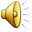 Какое сочетание слов не является словосочетанием? Почему?
Черемуха душистая с весною расцвела.





                                                          ?
а)черемуха душистая
в)расцвела с весною
б)черемуха расцвела
Главные члены 
предложения.
Подлежащее
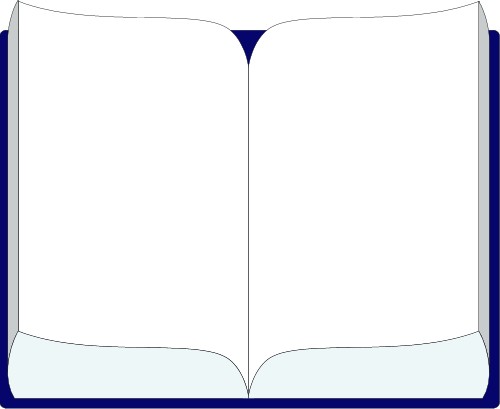 Главные члены предложения
называет
отвечает
Главные члены предложения
подлежащее
сказуемое
называет
О ком или о чем говорится в предложении
Что говорится о подлежащем
отвечает
что делает предмет? каков он? что он такое?
Кто?
Что?
Способы выражения подлежащего
1.Имя существительное в именительном падеже
2. Местоимение, числительное в именительном 
падеже
3.Любая часть речи в значении существительного
4.Инфинитив
5. Неделимое словосочетание
Поезд мчался в неясную даль.
Все утомились за день до изнеможения.
Двое уже обогнали меня.
Что это такое?
Вот раздалося ау вдалеке.
Слабенькое гав-гав собачонки никого не пугало.
Во время детского чая большие сидели на балконе.
Танцующие теснились и толкали друг друга.
Врага уничтожить – большая заслуга, а друга спасти – это высшая честь.
Две капли брызнули в стекло.
  Мы с приятелем вдвоем замечательно живем.
Задание для самостоятельной работы
Дополни таблицу 
«Способы выражения подлежащего» примерами, пользуясь материалом упражнений 
     § 11(№115-119).
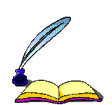 Подчеркните подлежащее и дополнение
1.Хороший снежок урожай сбережет.
   2.Проспект засыпал снег.
  3.Кленовый лист срывает ветер сильный.
Проверка
1.Хороший снежок урожай сбережет.

2.Проспект засыпал снег.

3.Кленовый лист срывает ветер сильный.
Как мы усвоили урок?Найди подлежащее
1.Гости приехали утром.
2.Он был в музее.
3.Старшие помогали младшим.
4.Желающие могли покататься на лодке.
5.Два да два – четыре.
6.Курить- здоровью вредить.
7.Завтра не наступит никогда.
8.Га-га-га слышалось на лугу.
9.Мы с сестрой радовались возвращению домой.
Проверка
1.Гости
2.Он
3.Старшие
4.Желающие
5.Два да два
6.Курить
7.Завтра
8.Га-га-га
9.Мы с сестрой
Домашнее задание
§ 11, упражнение 119. Подчеркнуть подлежащие, указать способ выражения подлежащего.
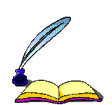 Итоги урока
Что нового вы узнали о подлежащем?
Какими частями речи может быть выражено подлежащее?
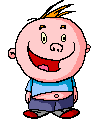 Ресурсы Интернет
download-sounds.ru›ovacii/
http://onlain-films5.ucoz.ru/publ/knizhki_animashki/9